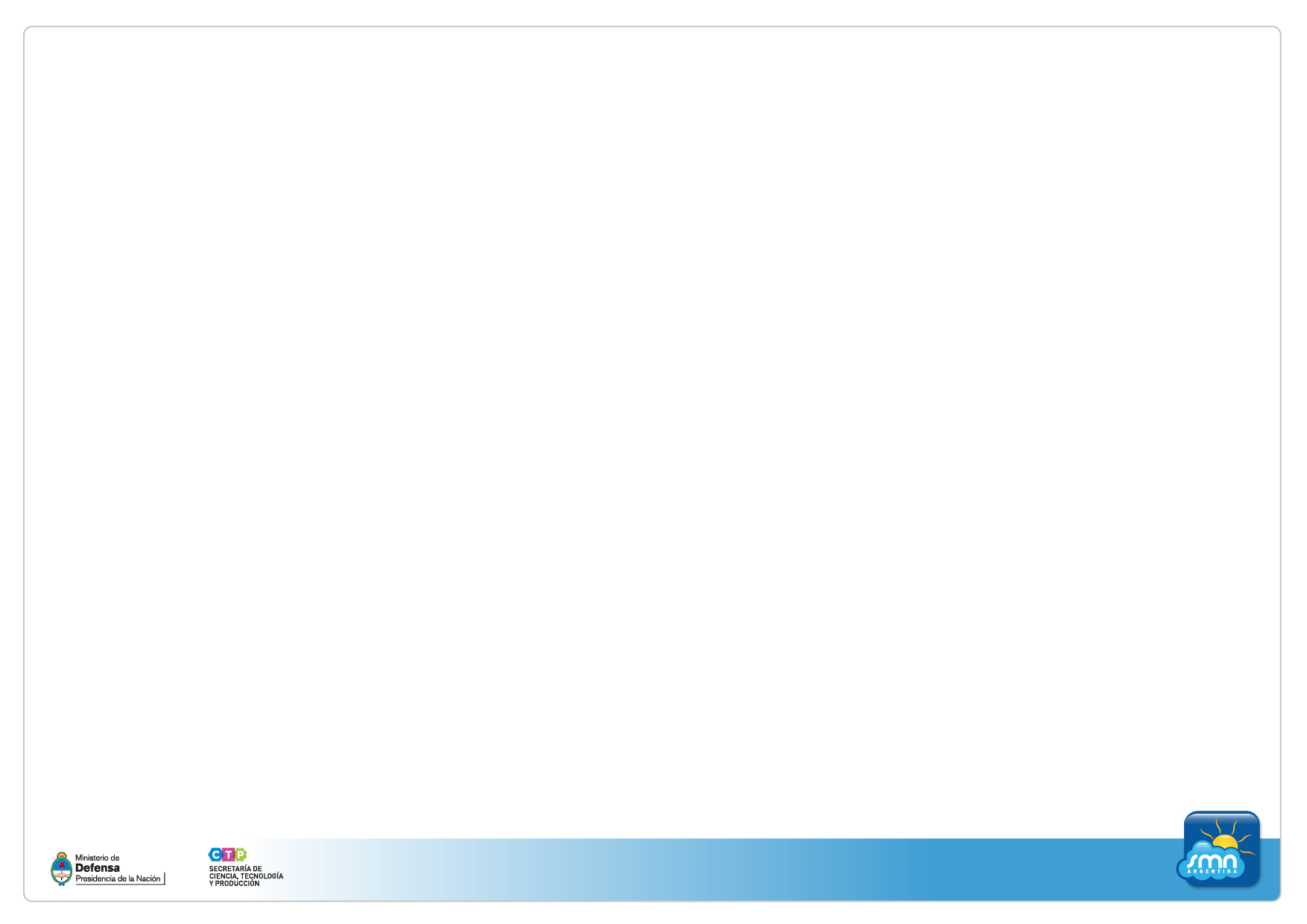 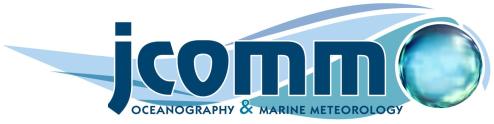 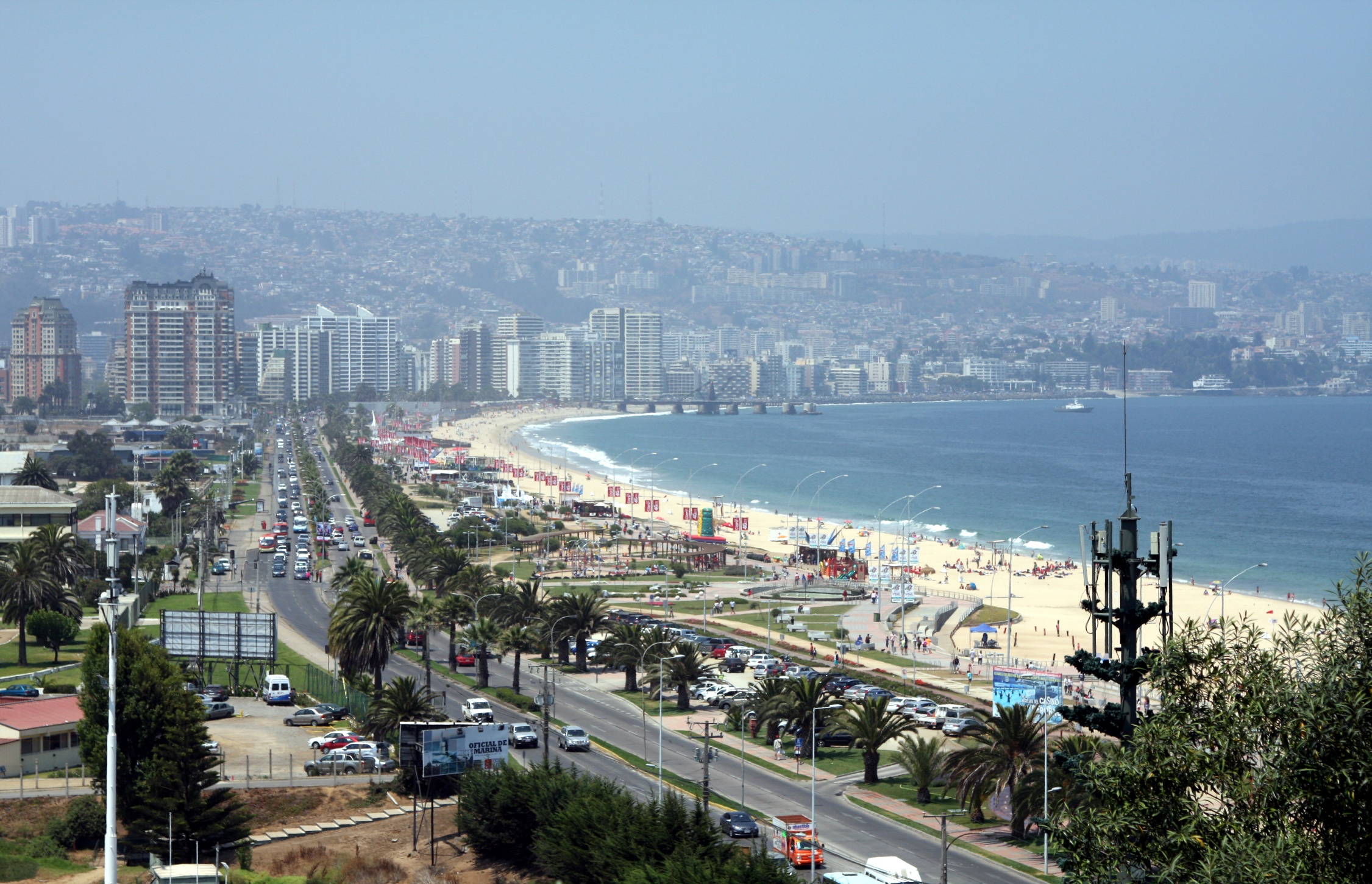 JOINT WMO/IOC TECHNICAL COMMISSION FOR OCEANOGRAPHY AND MARINE METEOROLOGY (JCOMM)
FOURTH INTERNATIONAL WORKSHOP OF
PORT METEOROLOGICAL OFFICERS (PMO-5)
ViÑa del Mar, Chile, 20-24 July 2015
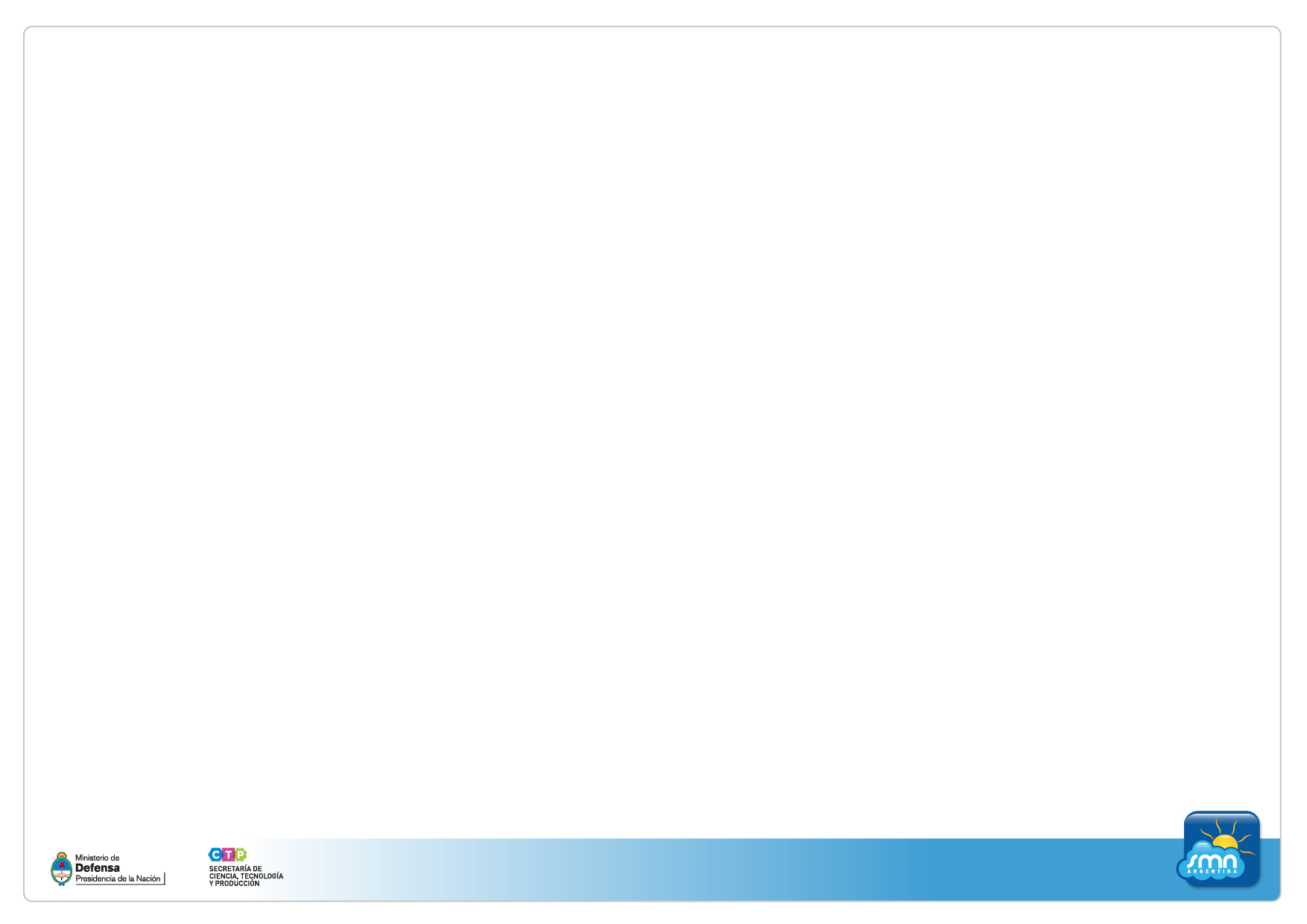 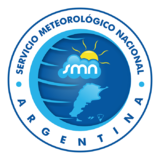 NATIONAL WEATHER SERVICEMETAREA VI: MARINE WEATHER  FORECASTS
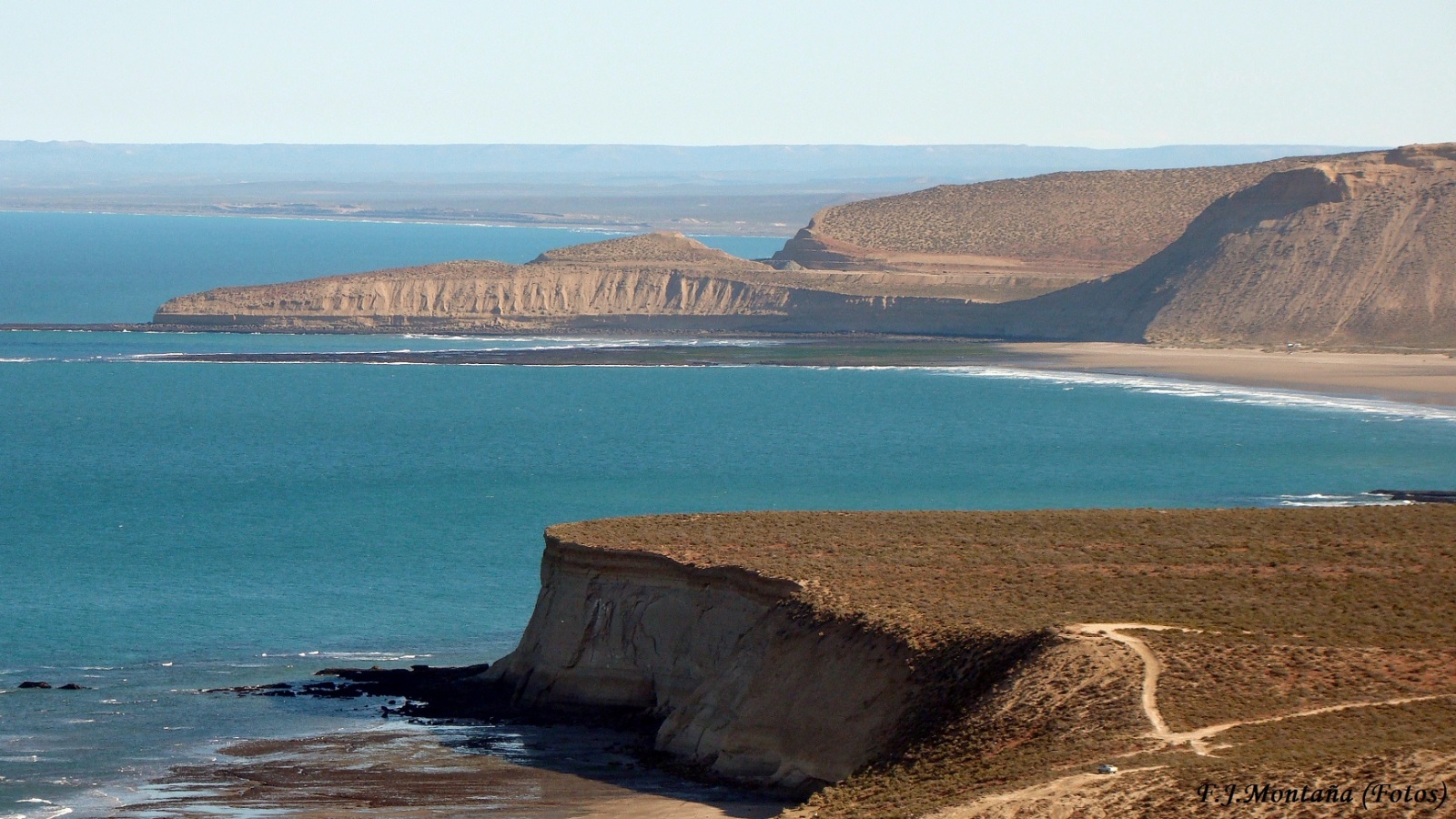 Area VI: The South Atlantic and Southern Oceans south of 35°50’S,
and from 20°W to the longitude of Cape Horn, 67°16’W,
including the  coastal strip to the Uruguay/Brazil frontier at 33°45’S
THESE INSTITUTIONS ARE IN CHARGE OF THE
MARITIME SAFETY SERVICE:
METAREA VI AREA OF RESPONSIBILITY
METAREA VI
WARNINGS ISSUED OVER METAREA VI DURING 2014
ISSUED WARNINGS PER LATITUDE DURING 2014
NUMBER OF ISSUED WARNINGS EVERY TRIMESTER ALONG THE YEAR 2014
MESSAGE ISSUED BY PREFECTURA NAVAL ARGENTINA
NAVTEX Coverage:
ARGENTINA NATIONAL WEATHER SERVICEScheduled Bulletins By Inmarsat
BROADCAST
Servicio Meteorológico Nacional
The general system of dissemination of our marine meteorological services, is structured on the basis of media of the SMN and the Naval Prefecture Argentina (PNA). These systems are used as to ensure ongoing and effective reception of weather reports for a safe maritime navigation for all users who surf the METAREA VI.  

In this way and for its part, the Naval Prefecture Argentina (PNA) makes the dissemination of the bulletins referred to by its coastal radio stations through NAVTEX (518 kHz).
Boletines  meteorológicos para la Navegación 
CRT Buenos Aires
CMRE
Buenos Aires
CMAVM
Southbury Coastal Station
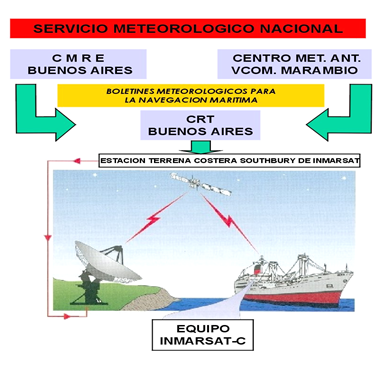 EQUIP. INMARSAT
NAVAL HYDROGRAPHIC SERVICE: MAREOGRAPHIC STATIONS
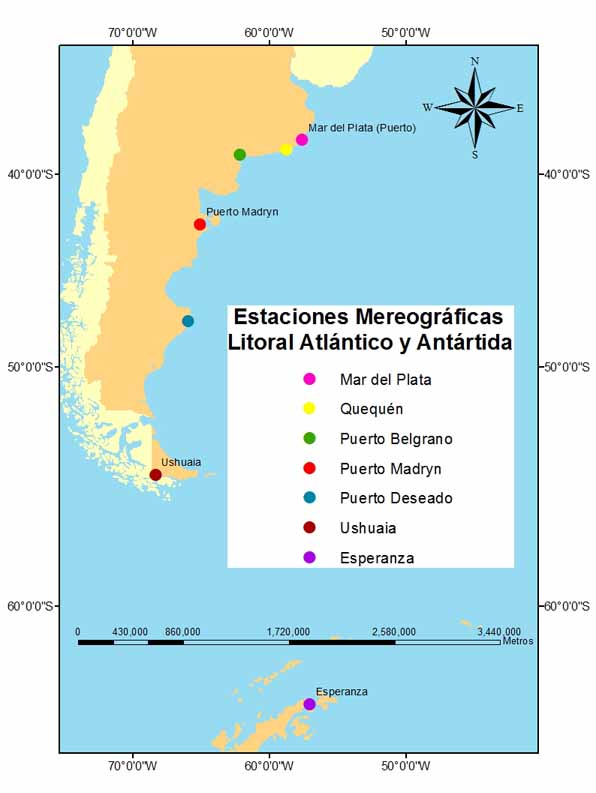 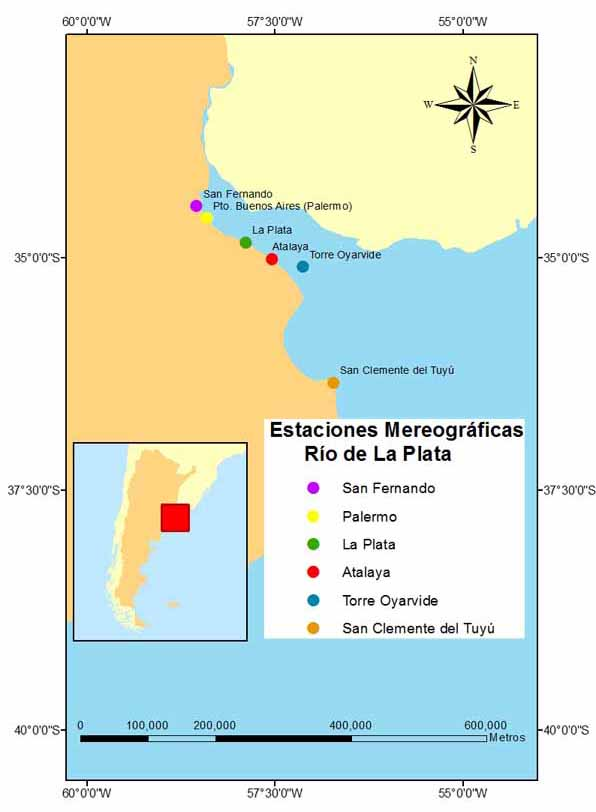 Estaciones Mareográficas
Litoral Atlántico y Antártida
Estaciones Mareográficas
Río de La Plata
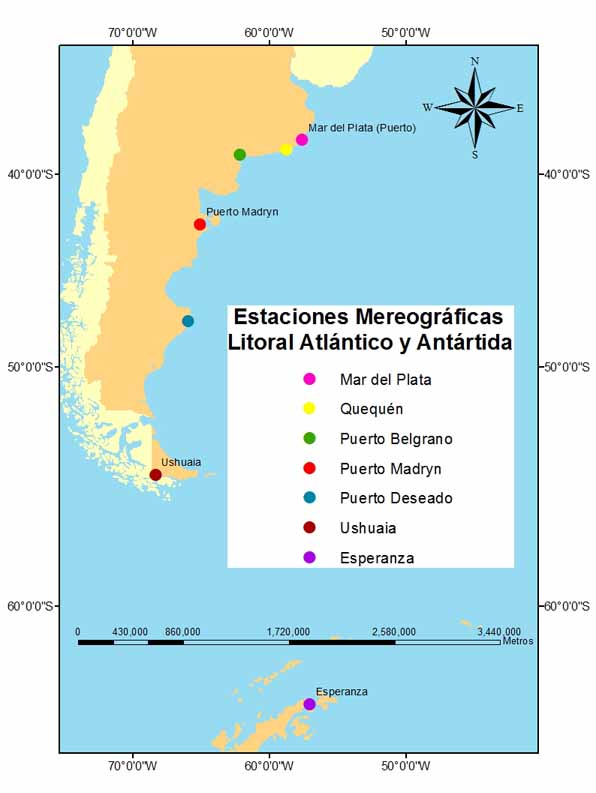 INFORMATION PRODUCED BY THE NAVAL HYDROGRAPHIC SERVICE ARGENTINA
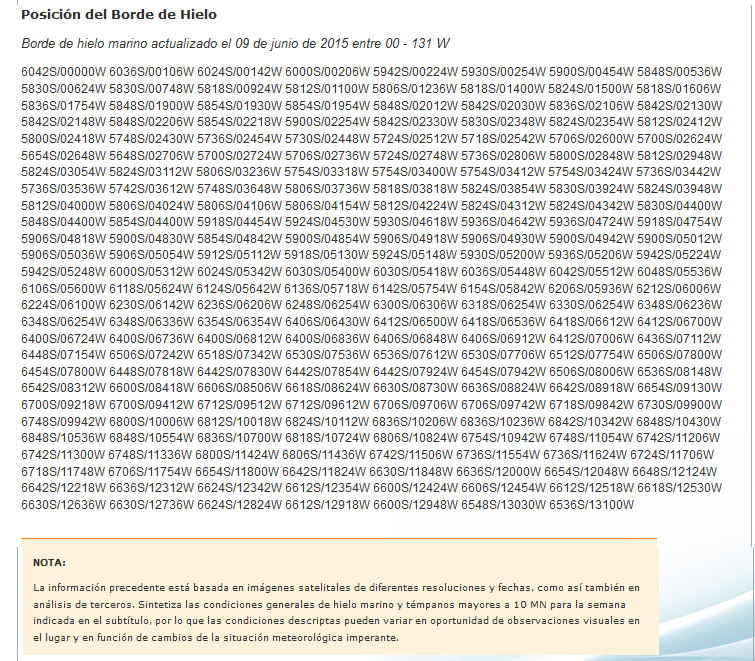 GLACIOLOGICAL BULLETINS AND WAVE FORECAST
SXST62 SABS 160615

HIGH SEAS WAVE FORECAST 160900 UTC JUNE 2014
METAREA VI
FORECAST VALID FROM 16 12 UTC TO 17 06 UTC
WARNINGS
NIL
SIGNIFICANT FEATURES AND FORECAST
40S 54W / 47S 53W / 47S 45W / 41S 46W /
WAVES 3.0M / 4.0M
SLIGHTLY DECAYING. MOVING SE
W OF THE LINE 57S 68W / 57S 65W / 60S 65W /
WAVES 2.5M / 3.5M
LITTLE CHANGE. MOVING E
E OF THE LINE 35S 37W / 39S 52W / 45S 56W / 50S 67W /
35S 57W / 60S 55W /
WAVES 2.0M / 3.0M
LITTLE CHANGE. MOVING SE

METAREA VI - Wave Forecast

The South Atlantic and Southern Oceans south of 35º50' S and from 20º W to the longitude of Cape Horn, 67º16' W. This bulletin does not include coastal areas.
Updated twice daily, 9:00 UTC and 21:00 UTC. Valid for 18 hours, from 12:00 UTC to 6:00 UTC next morning and from 0:00 UTC to 18:00 UTC, respectively.
Part 1: "Warnings". Waves above or equal to 5 m in the period, otherwise NIL.
Part 2: "Significant features sinopsis and forecast". Waves above or equal to 2.5 m.
Waves in meters, distance in nautical miles.
UTC: Greenwich Meridian Time.
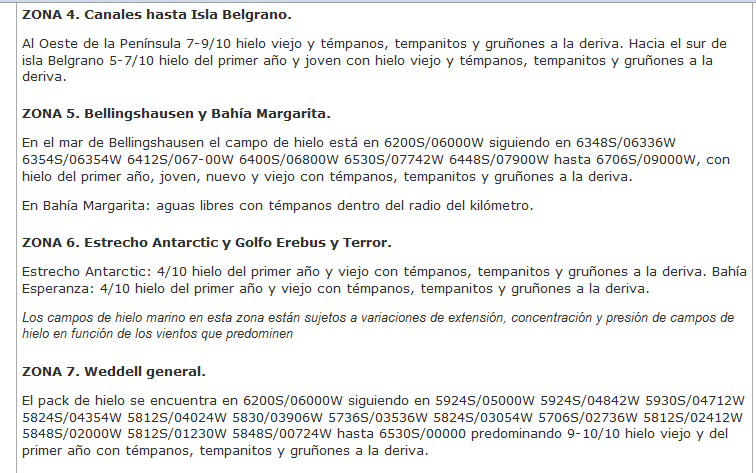 NAVAL HYDROGRAPHIC SERVICE:
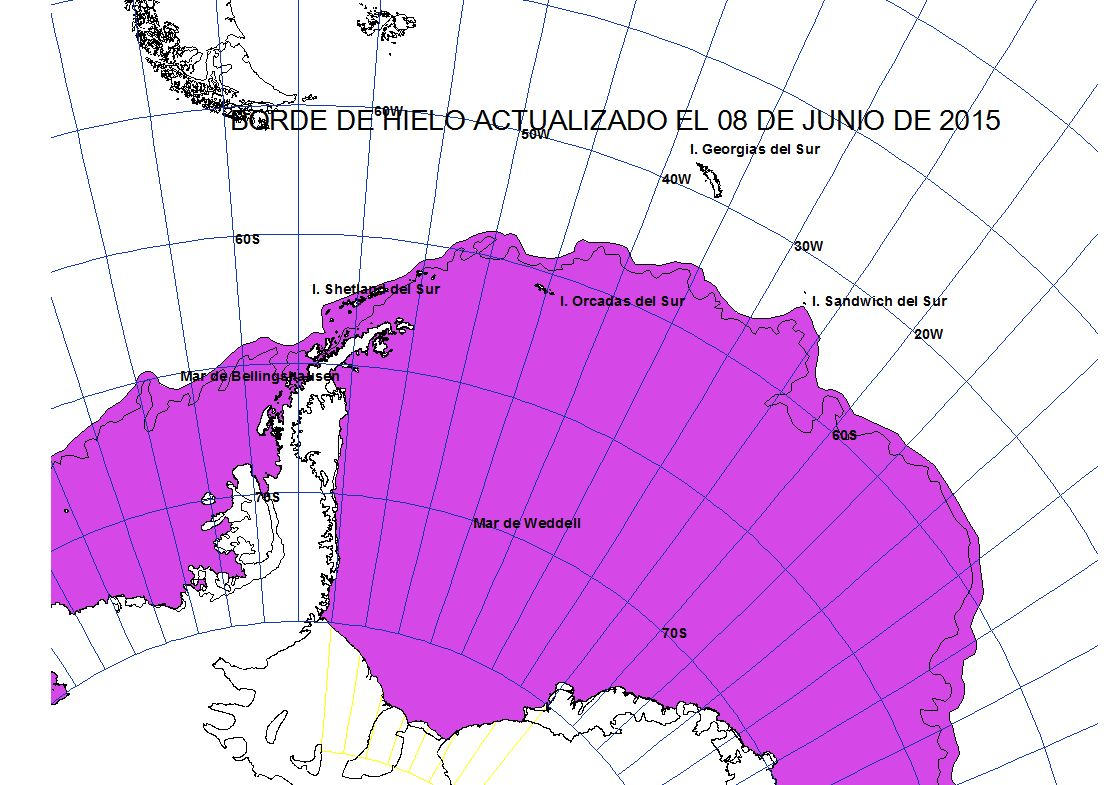 WARNING JUNE 15-16
ISSUED BULLETINS
METAREA VI BULLETINS ISSUED JUNE 15, 09:00 UTC 21:00 UTC AND JUNE 16 09:00 UTC
WWST02 SABM 150900 
1:31:06:01:00 
SECURITE 
WEATHER BULLETIN FOR SHIPPING - METAREA 6- 
09:00 UTC 15, JUNE 2015 
NATIONAL WEATHER SERVICE 
DATE AND TIME UNIVERSAL TIME COORDINATED - UTC PRESSURE HPA BEAUFORT SCALE WINDS AND WAVE HEIGHT IN METERS 
PART 1 GALE WARNING: 
WARNING 137: STRONG BARIC GRADIENT  PROVOKES WINDS FORCE 10 FROM SECTOR W WITH GUST VERY ROUGH SEA (4 - 6) TO HIGH (6 - 9)   IN GOLFO DE SAN JORGE COASTS SOUTH PATAGONIA COASTS FIN DEL MUNDO COASTS SOUTH WEST AREA (50S- 60S AND 40W- 60W) DRAKE AREA (55S- 60S AND 60W- 67W) FROM 15/1800
WWST02 SABM 152100 
1:31:06:01:00 
SECURITE 
WEATHER BULLETIN FOR SHIPPING - METAREA 6- 
21:00 UTC 15, JUNE 2015 
NATIONAL WEATHER SERVICE 
DATE AND TIME UNIVERSAL TIME COORDINATED - UTC PRESSURE HPA BEAUFORT SCALE WINDS AND WAVE HEIGHT IN METERS 
PART 1 GALE WARNING: 
WARNING 137: LOW 961HPA AT 51S 55W MOV E NOT CHANGE PROVOKES WINDS FORCE 8 WITH GUST AROUND ITSELF HIGH SEA (6 - 9) TO VERY HIGH (9 - 14)
METAREA VI BULLETINS ISSUED JUNE 15, 09:00 UTC 21:00 UTC AND JUNE 16 09:00 UTC
WWST02 SABM 160900 
1:31:06:01:00 
SECURITE 
WEATHER BULLETIN FOR SHIPPING - METAREA 6- 
09:00 UTC 16, JUNE 2015 
NATIONAL WEATHER SERVICE 
DATE AND TIME UNIVERSAL TIME COORDINATED - UTC PRESSURE HPA BEAUFORT SCALE WINDS AND WAVE HEIGHT IN METERS 
PART 1 GALE WARNING: 
WARNING 137: LOW 957HPA AT 53S 63W MOV SE NOT CHANGE PROVOKES WINDS FORCE 10 AROUND ITSELF, VERY HIGH SEA (9 - 14)
SURFACE ANALYSIS:June 15, 12:00 UTC						June 16, 12:00 UTC
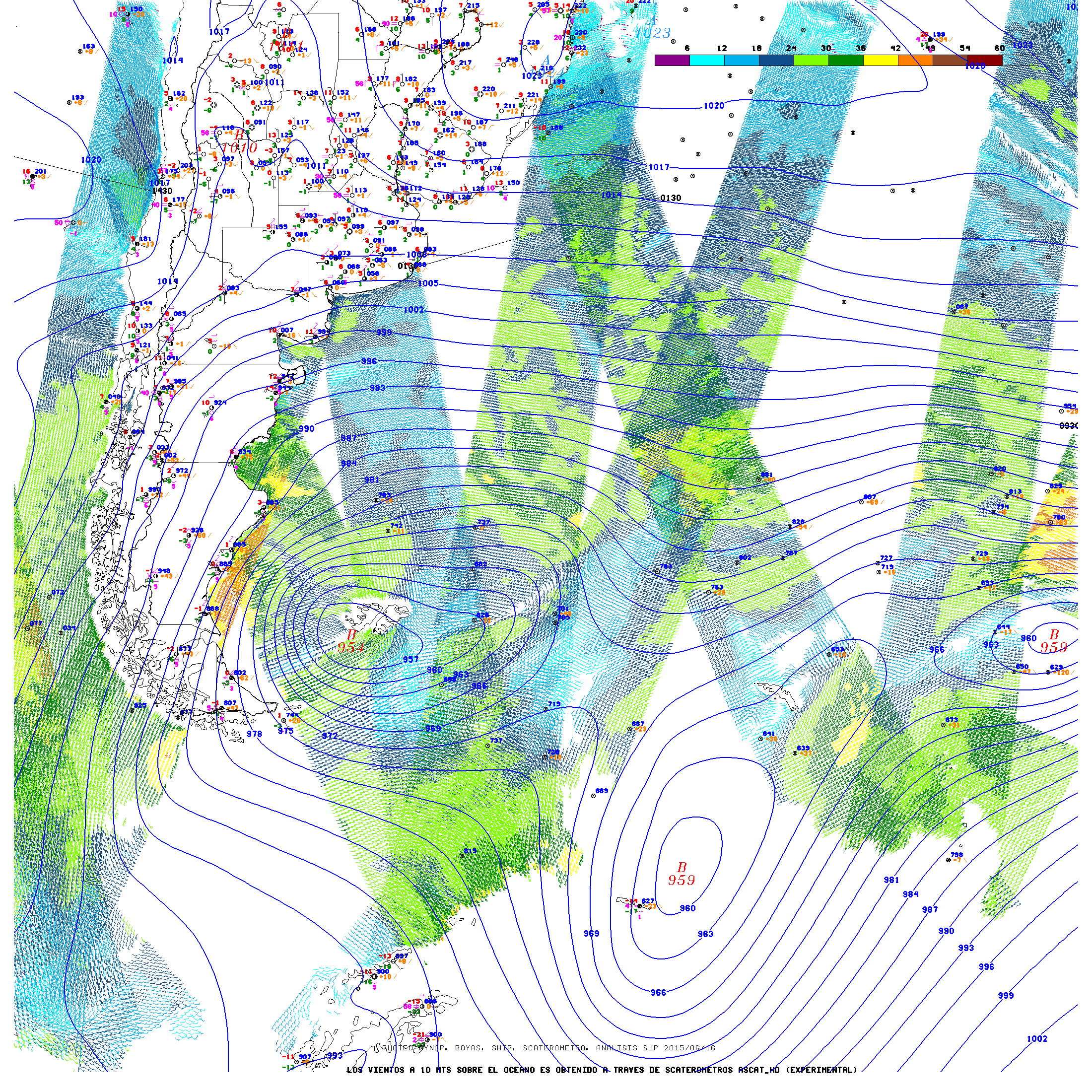 GOES-13 SATELLITE IMAGES
GOES – 13 2015/06/16 14:45 SMN ARGENTINA
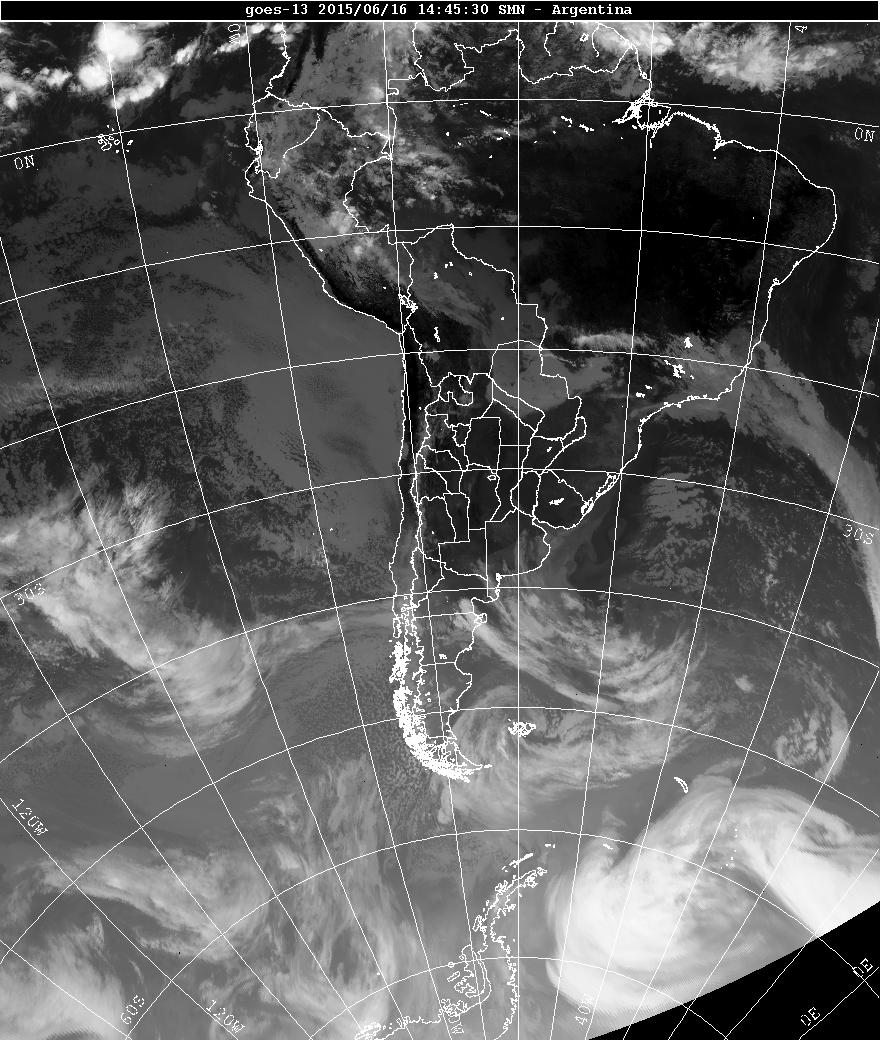 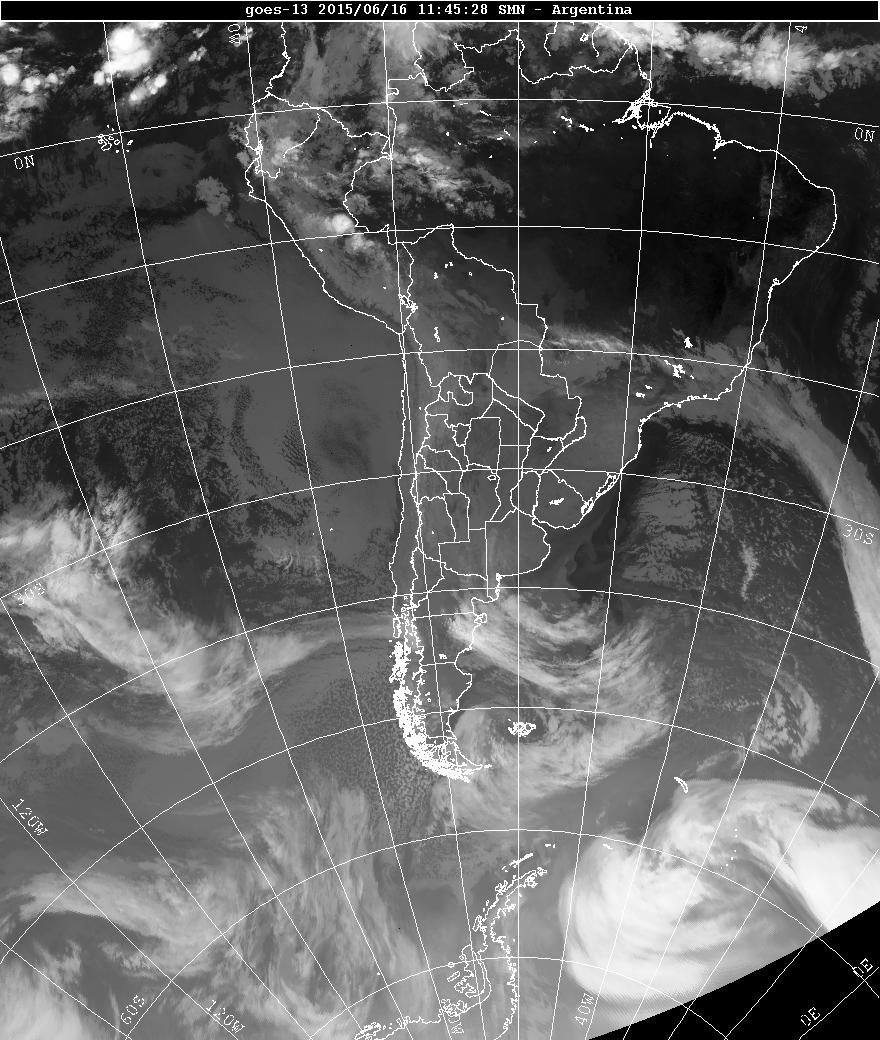 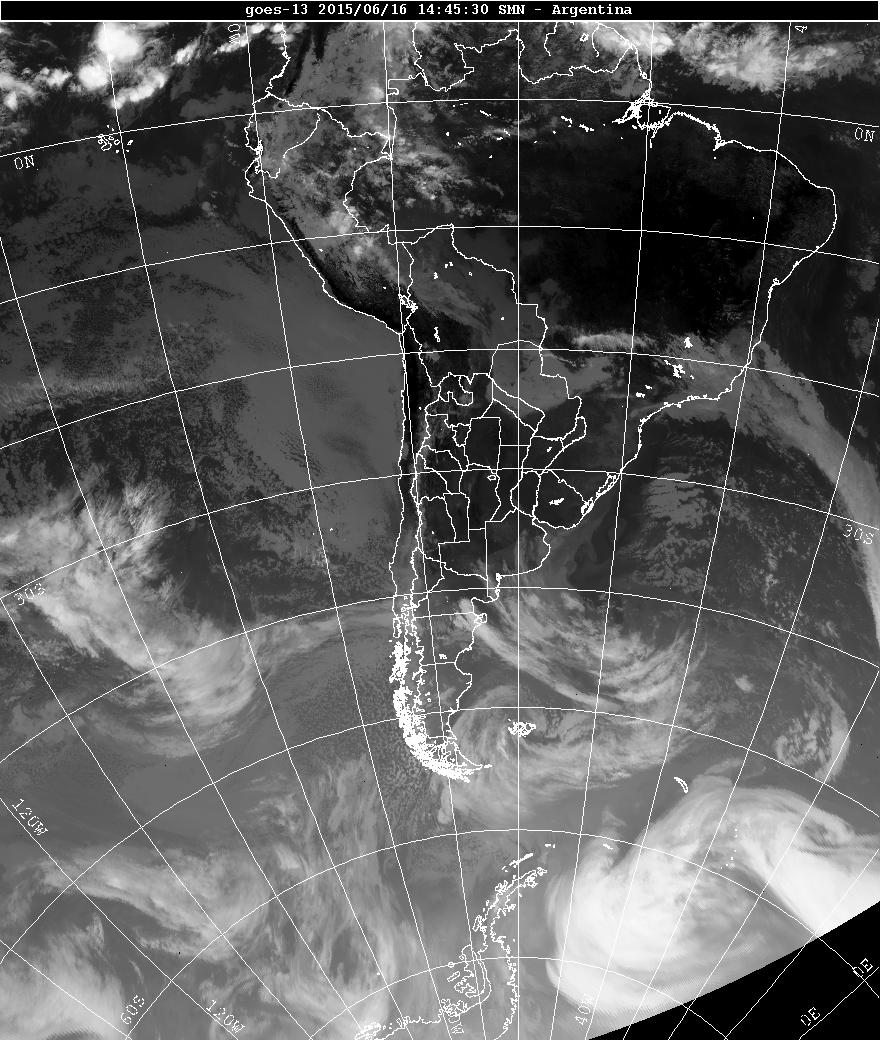 SURFACE OBSERVATIONS FROM RÍO GALLEGOS
SURFACE OBSERVATIONS FROM USHUAIA
MSI INFORMATION
The provision of information of sea conditions is considered the most important parameter in Maritime Safety Information (MSI). At the moment the  information on the significant wave height and direction of displacement is available in graphical form through the Website http :/ / www.smn.gov.ar 
Very soon these parameters will be incorporated in the routine bulletins.
METAREA VI PRIORITIES:
The National Weather Service jointed with Naval  Prefecture Argentine and the  National Hydrographic Service,  are continuosly reviewing the strategies and protocols to be followed in the near future.
The National Weather Service web site, www.smn.gov.ar in which all users can found instantly weather updates, satellite images, weather charts, images radar, and a numerical model of waves, made in conjunction with the Naval Hydrographic Service, among a diverse set of products.
Thanks for your attention.